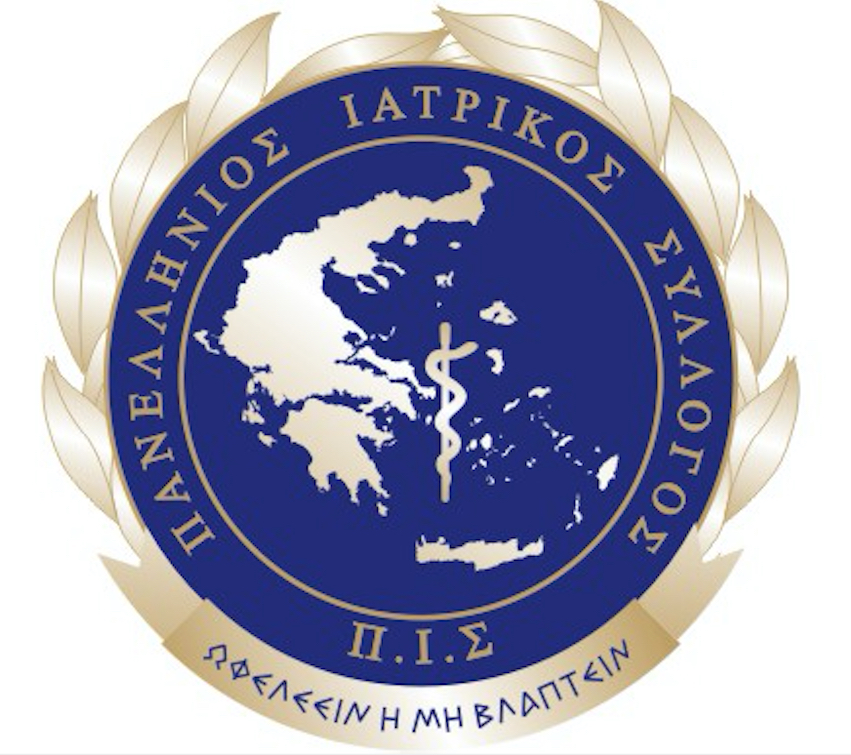 ΕΡΕΥΝΑ ΚΟΙΝΗΣ ΓΝΩΜΗΣ 
ΓΙΑ ΤΟΝ ΠΑΝΕΛΛΗΝΙΟ ΙΑΤΡΙΚΟ ΣΥΛΛΟΓΟ

ΜΑΡΤΙΟΣ 2025
Ταυτότητα της έρευνας
Σταθμίσεις
Το δείγμα σταθμίστηκε εκ των υστέρων ως προς το φύλο και την ηλικιακή ομάδα.
Χρόνος διεξαγωγής
5 – 13 Μαρτίου 2025
Μέγιστο σφάλμα
2,8 % (με διάστημα εμπιστοσύνης 95%)
Μέγεθος δείγματος
1.066 άτομα, άνδρες και γυναίκες άνω των 17 ετών.
Μέθοδος δειγματοληψίας
Τυχαία στρωματοποιημένη δειγματοληψία ανά Περιφέρεια
Περιοχή έρευνας
13 Περιφέρειες της χώρας
Τύπος έρευνας
Ποσοτική έρευνα: τηλεφωνική με τη χρήση δομημένου ερωτηματολογίου και την υποστήριξη Η/Υ
Είσαστε γενικά ικανοποιημένος/η ή δυσαρεστημένος/η από τις προσφερόμενες υπηρεσίες Υγείας στη χώρα μας, σε δημόσιο και ιδιωτικό τομέα;
Είσαστε γενικά ικανοποιημένος/η ή δυσαρεστημένος/η από τις προσφερόμενες υπηρεσίες Υγείας στη χώρα μας, σε δημόσιο και ιδιωτικό τομέα;
Αν εστιάσουμε ειδικότερα στον τομέα της δημόσιας υγείας (Νοσοκομεία, Κέντρα Υγείας κλπ) θα λέγατε ότι είσαστε γενικά ικανοποιημένος/η ή δυσαρεστημένος/η από τις προσφερόμενες υπηρεσίες δημόσιας Υγείας στη χώρα μας;
Αν εστιάσουμε ειδικότερα στον τομέα της δημόσιας υγείας (Νοσοκομεία, Κέντρα Υγείας κλπ) θα λέγατε ότι είσαστε γενικά ικανοποιημένος/η ή δυσαρεστημένος/η από τις προσφερόμενες υπηρεσίες δημόσιας Υγείας στη χώρα μας;
Η ικανοποίηση σας οφείλεται σε τι από τα παρακάτω;
Η ικανοποίηση σας οφείλεται σε τι από τα παρακάτω;
Η δυσαρέσκεια σας οφείλεται σε τι από τα παρακάτω;
Η ικανοποίηση σας οφείλεται σε τι από τα παρακάτω;
Σε σχέση με την ιατρική σας περίθαλψη, τι από τα παρακάτω επισκέπτεστε κυρίως (συχνότερα);
Σε σχέση με την ιατρική σας περίθαλψη, τι από τα παρακάτω επισκέπτεστε κυρίως (συχνότερα);
Είσαστε γενικά ικανοποιημένος/η ή δυσαρεστημένος/η από τις προσφερόμενες υπηρεσίες υγείας από τον ιδιώτη ιατρό που επισκεφθήκατε ή την ιδιωτική κλινική;
Είσαστε γενικά ικανοποιημένος/η ή δυσαρεστημένος/η από τις προσφερόμενες υπηρεσίες υγείας από τον ιδιώτη ιατρό που επισκεφθήκατε ή την ιδιωτική κλινική;
Εδώ και ένα χρόνο περίπου έχουν θεσμοθετηθεί τα απογευματινά επί πληρωμή χειρουργεία. Εσείς πώς κρίνετε (από όσα γνωρίζετε/ έχετε ακούσει) τη λειτουργία τους;
Εδώ και ένα χρόνο περίπου έχουν θεσμοθετηθεί τα απογευματινά επί πληρωμή χειρουργεία. Εσείς πώς κρίνετε (από όσα γνωρίζετε/ έχετε ακούσει) τη λειτουργία τους;
Εσείς προσωπικά ή κάποιο μέλος της οικογένειας σας/ στενός φίλος σας χρειάστηκε να τα χρησιμοποιήσετε;
Εσείς προσωπικά ή κάποιο μέλος της οικογένειας σας/ στενός φίλος σας χρειάστηκε να τα χρησιμοποιήσετε;
Από την εμπειρία σας ή από αυτά που μάθατε/ακούσατε, 
πώς θεωρείτε ότι λειτουργούν;
Από την εμπειρία σας ή από αυτά που μάθατε/ακούσατε, 
πώς θεωρείτε ότι λειτουργούν;
Κατά τα τελευταία δύο – τρία χρόνια, κατά τη γνώμη σας, η ποιότητα των παρεχομένων υπηρεσιών υγείας έχει βελτιωθεί ή έχει χειροτερεύσει;
Κατά τα τελευταία δύο – τρία χρόνια, κατά τη γνώμη σας, η ποιότητα των παρεχομένων υπηρεσιών υγείας έχει βελτιωθεί ή έχει χειροτερεύσει;
Θεωρείτε ότι το κόστος των ιατρικών υπηρεσιών τα τελευταία δύο – τρία χρόνια έχει αυξηθεί ή έχει ελαττωθεί;
Θεωρείτε ότι το κόστος των ιατρικών υπηρεσιών τα τελευταία δύο – τρία χρόνια έχει αυξηθεί ή έχει ελαττωθεί;
Για ποιες από τις παρακάτω προτάσεις έχετε θετική ή αρνητική άποψη;
Εσείς και η οικογένεια σας έχετε εγγραφεί για προσωπικό γιατρό;
Εσείς και η οικογένεια σας έχετε εγγραφεί για προσωπικό γιατρό;
Είστε ικανοποιημένος/η ή δυσαρεστημένος/η από την εμπειρία σας με τον οικογενειακό σας γιατρό;
Είστε ικανοποιημένος/η ή δυσαρεστημένος/η από την εμπειρία σας με τον οικογενειακό σας γιατρό;
Τι άποψη έχετε γενικά για τη δραστηριότητα του Πανελλήνιου Ιατρικού Συλλόγου;
Τι άποψη έχετε γενικά για τη δραστηριότητα του Πανελλήνιου Ιατρικού Συλλόγου;
ΔΗΜΟΓΡΑΦΙΚΑ
ΣΤΟΙΧΕΙΑ
Φύλο
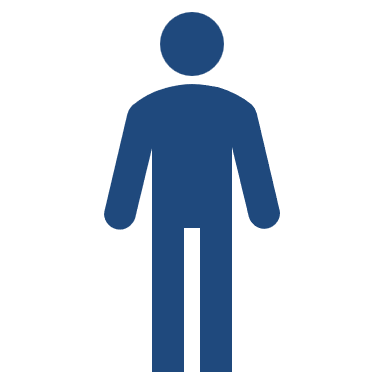 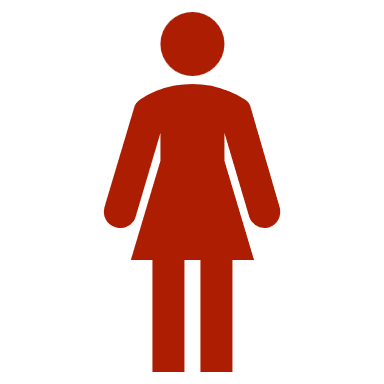 Άνδρες
Γυναίκες
Έχετε λάβει ενημέρωση για το πρόγραμμα «Φώφη Γεννηματά» για προληπτικό έλεγχο μαστού;
Έχετε λάβει ενημέρωση για το πρόγραμμα «Φώφη Γεννηματά» για προληπτικό έλεγχο μαστού;
Για ποιο λόγο δεν κάνατε μαστογραφία;
Για ποιο λόγο δεν κάνατε μαστογραφία;
Ηλικιακή Ομάδα
Σε ποια θέση της κλίμακας βρίσκεται το συνολικό μηνιαίο οικογενειακό εισόδημα του νοικοκυριού σας;
Οικογενειακή κατάσταση;